Figure 2. Behavioral task. Trials consisted of a series of visual presentations separated by delay periods with only ...
Cereb Cortex, Volume 11, Issue 7, July 2001, Pages 581–591, https://doi.org/10.1093/cercor/11.7.581
The content of this slide may be subject to copyright: please see the slide notes for details.
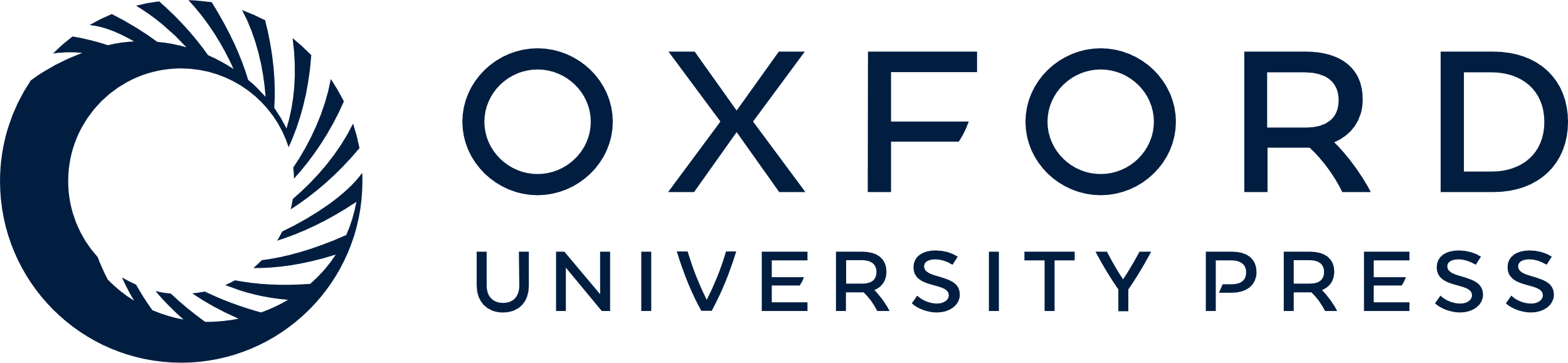 [Speaker Notes: Figure 2.  Behavioral task. Trials consisted of a series of visual presentations separated by delay periods with only the fixation target present. Successive time frames represent the sequence of stimulus presentations (delay periods are not shown). The duration of stimulus and delay periods was typically 500ms. Trials in which the match immediately followed the cue were randomly interleaved with those in which the cue and match were separated in time by one or two presentations of a stimulus at an uncued location (non-match). Cue presentations consisted of red or green squares either alone (left) or in a field of distractors of the opposite color (right). Arrays were centered on the fixation point with elements spaced 25° apart. Trials with presentations using single or multiple stimuli of either color were randomly interleaved so that the monkey could not predict the color or location of the salient stimulus.


Unless provided in the caption above, the following copyright applies to the content of this slide: © Oxford University Press]